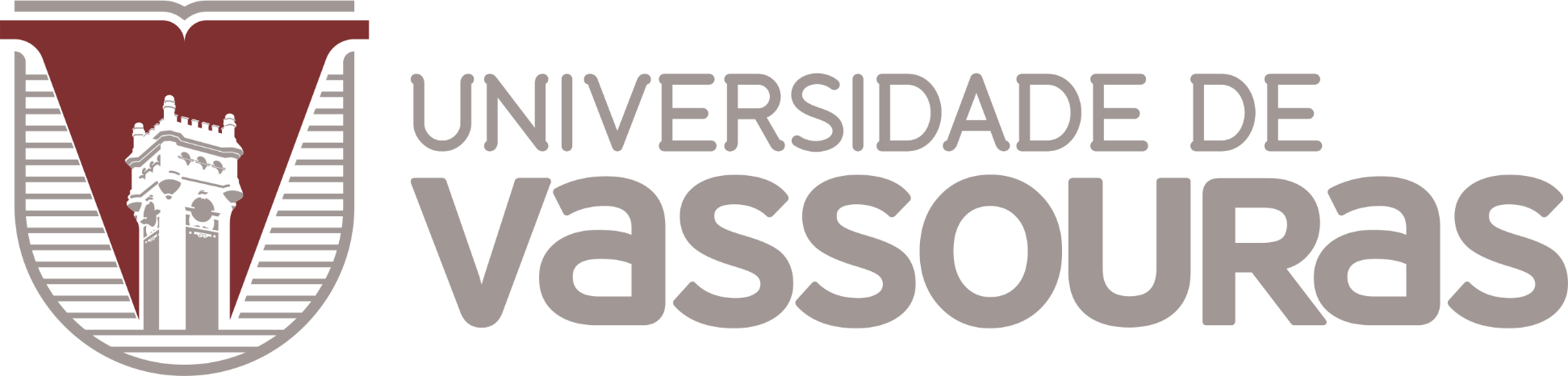 TÍTULO
Autor1; Autor2; Autor3, Autor4; Autor5; Orientador6

1Instituição, Cidade – UF (incluir se possui bolsa e instituição de fomento); 2Instituição, Cidade – UF (incluir se possui bolsa e instituição de fomento); 3Instituição, Cidade – UF (incluir se possui bolsa e instituição de fomento); 4Instituição, Cidade – UF (incluir se possui bolsa e instituição de fomento); 5Instituição, Cidade – UF (incluir se possui bolsa e instituição de fomento); 6Instituição, Cidade – UF (incluir se possui bolsa e instituição de fomento)
Introdução:
(Tamanho das fontes para as referências – Tamanho 40)
Discussão:
(Tamanho das fontes para as referências – Tamanho 40)
Gráfico 1 (Opcional)
Gráfico 2 (Opcional)
Materiais e Métodos:
(Tamanho das fontes para as referências – Tamanho 40)
Conclusão:
(Tamanho das fontes para as referências – Tamanho 40)
Resultados (Preliminares ou Finais):
(Tamanho das fontes para as referências – Tamanho 40)
Referências:
(Tamanho das fontes para as referências - Tamanho 31)
Figura 1 (Opcional)
Figura 2 (Opcional)
Agradecimentos e/ou Apoio Financeiro:
(Tamanho das fontes para as referências - Tamanho 40)
[Speaker Notes: IMPORTANTE !
1 ) O título e o texto do pôster, a ser apresentado no XVIII ENIC, deverá ser idêntico ao resumo aprovado;
2 ) O plano de fundo fica a critério dos autores.]